Freddy the Fearless Friend
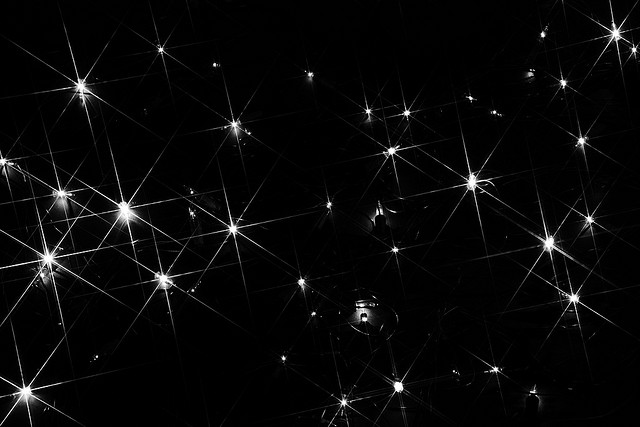 twinkle
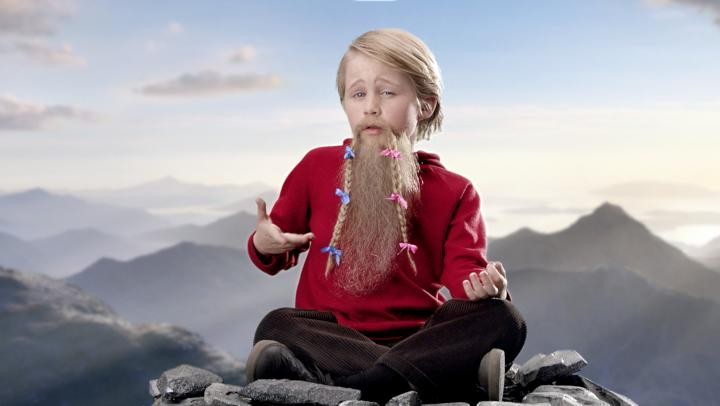 wisest
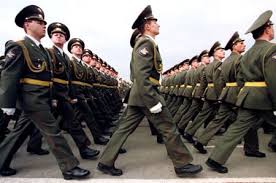 march
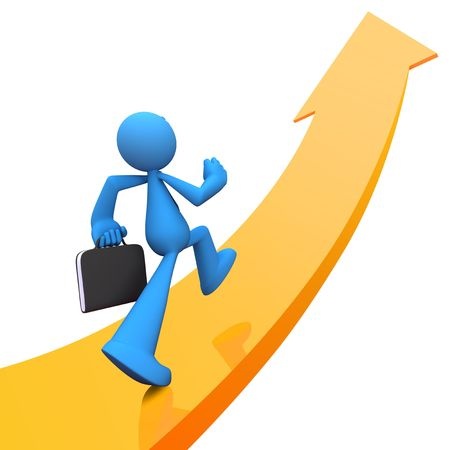 continue
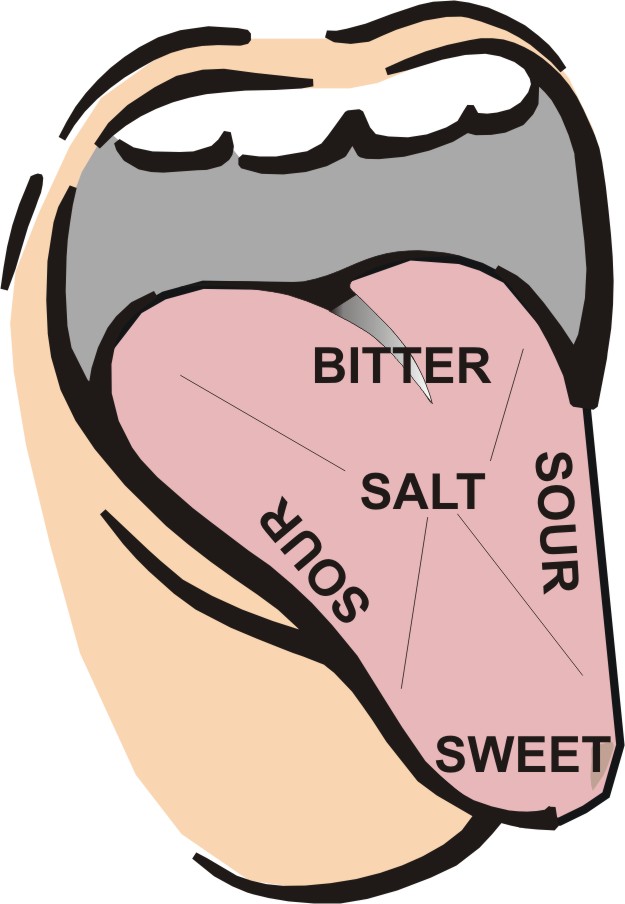 taste
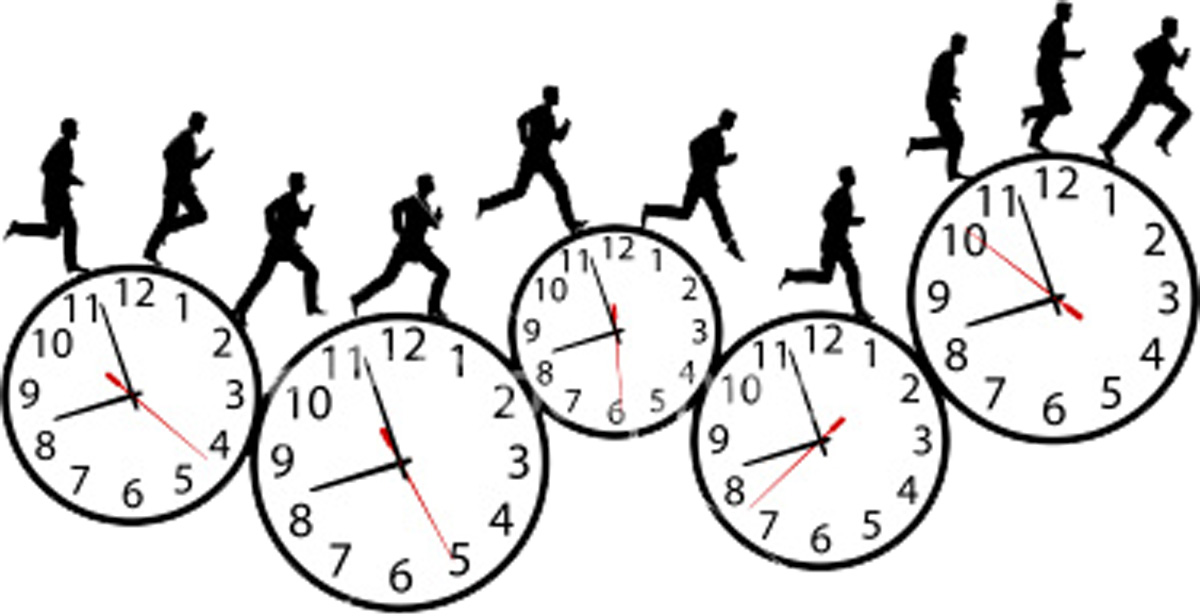 timely
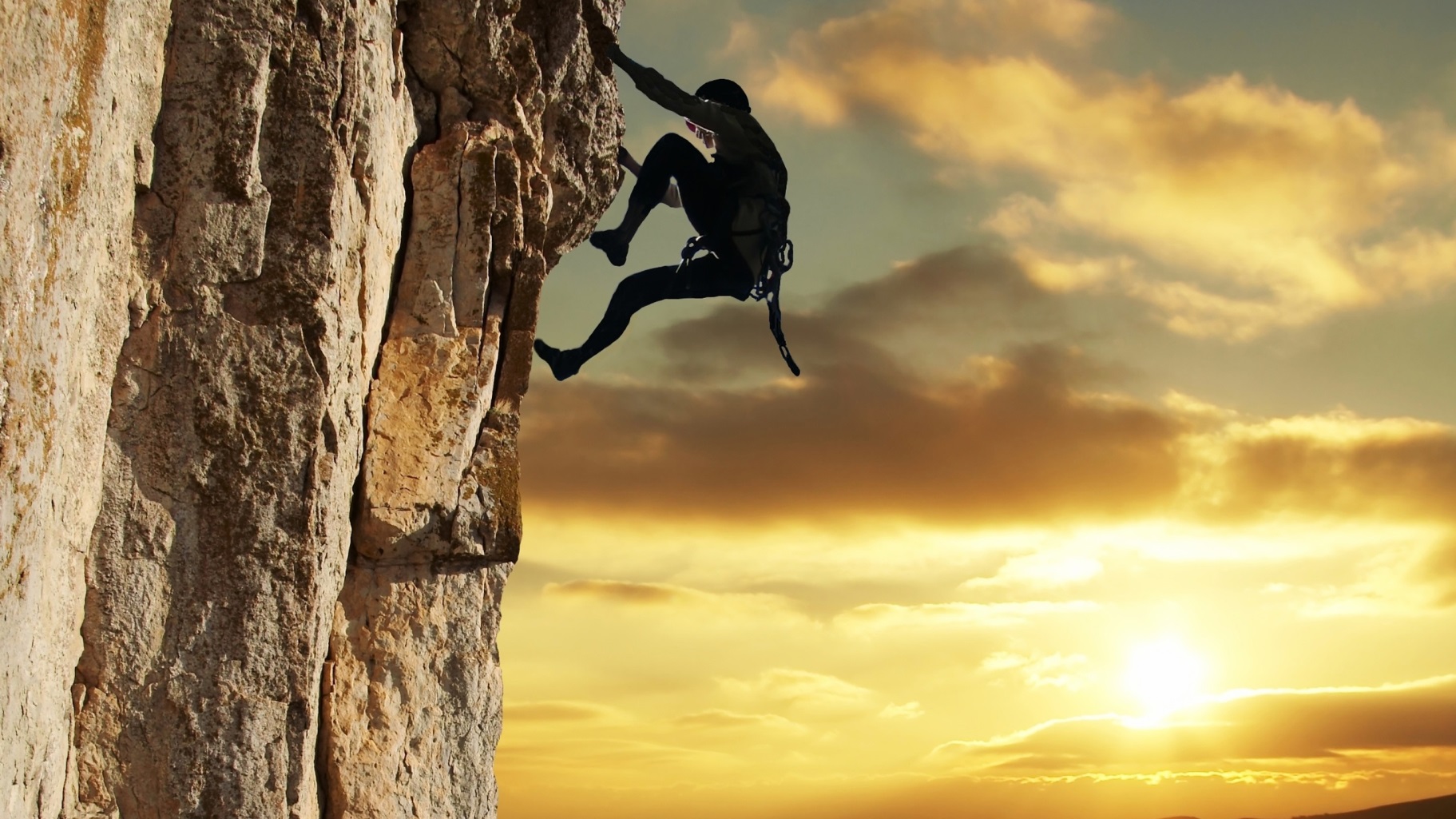 climb
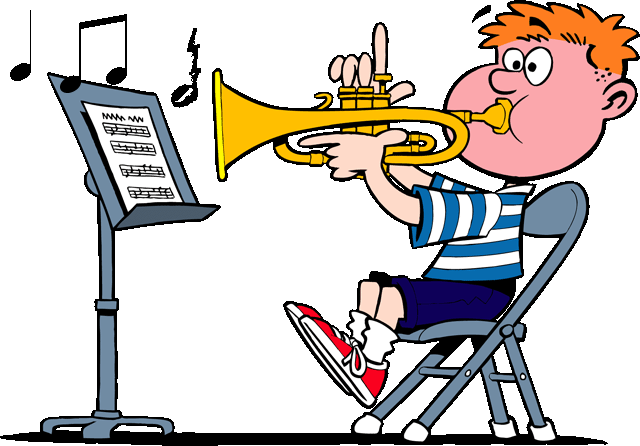 practice
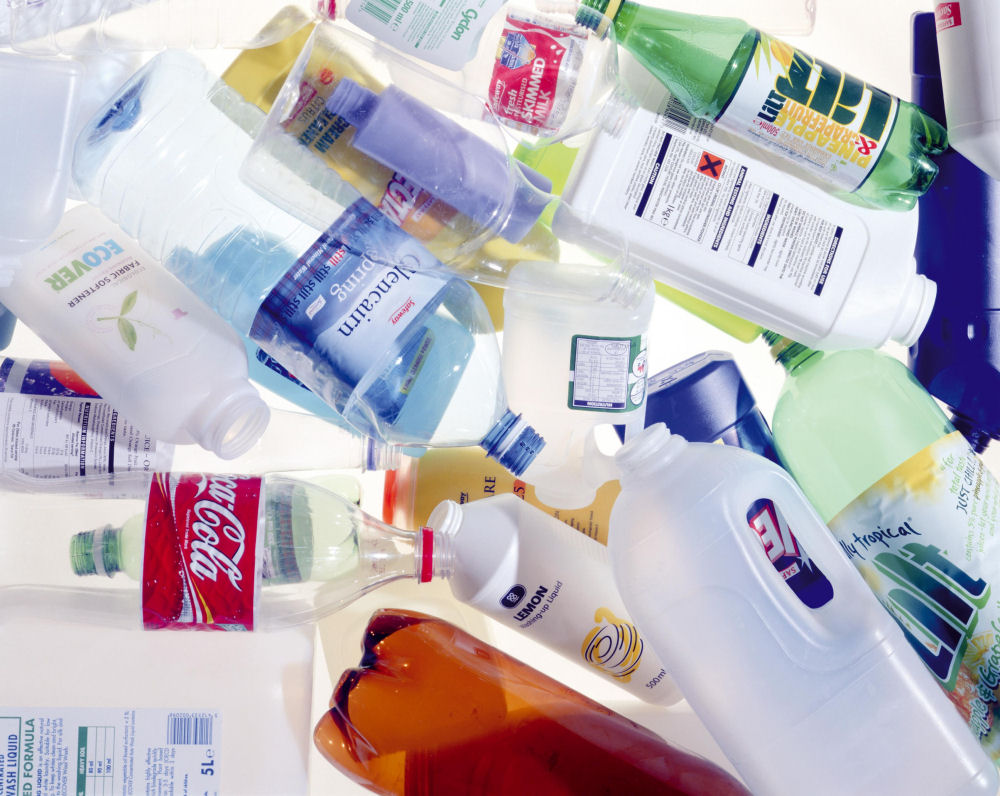 plastic
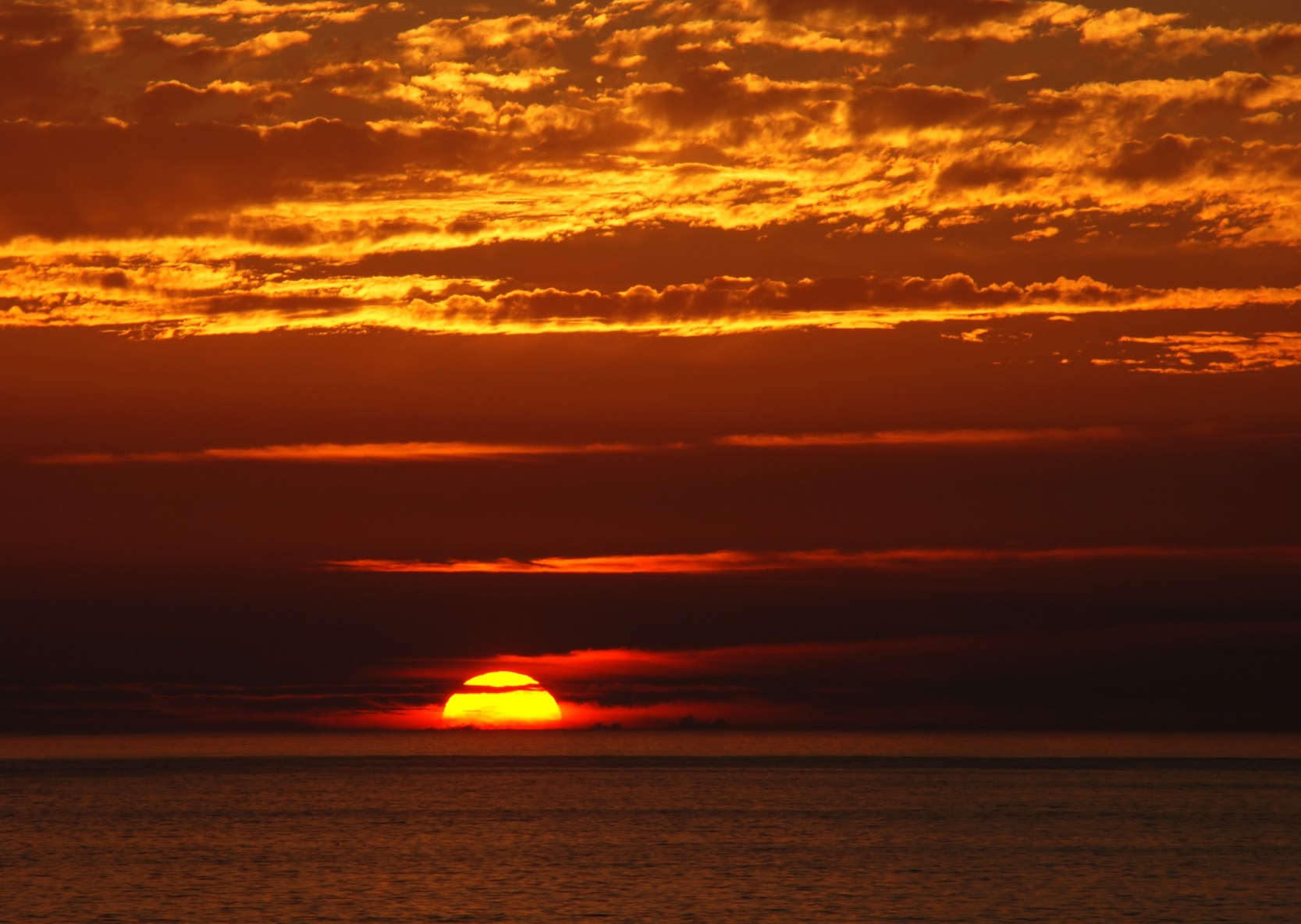 sunset
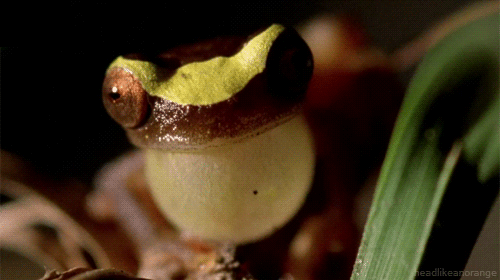 croak
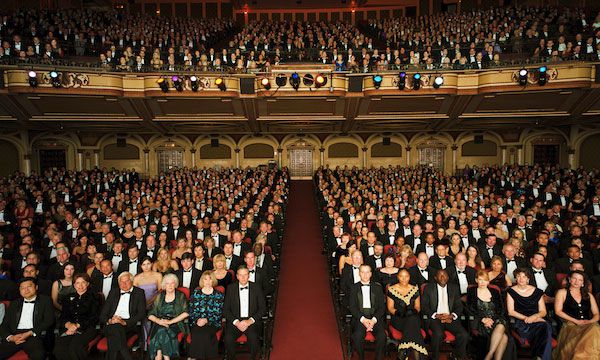 audience
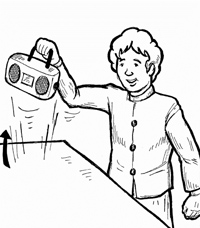 lift
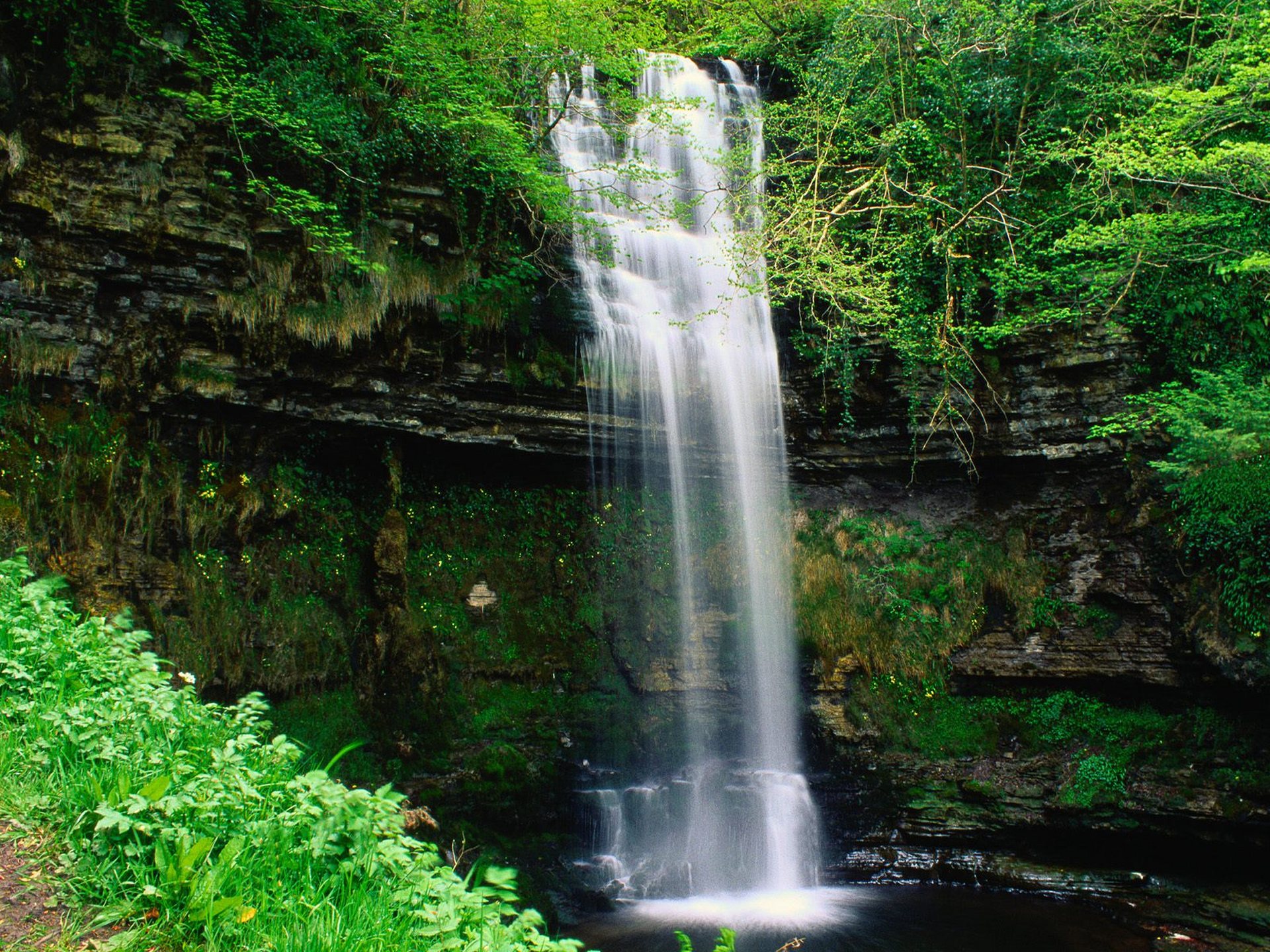 waterfall
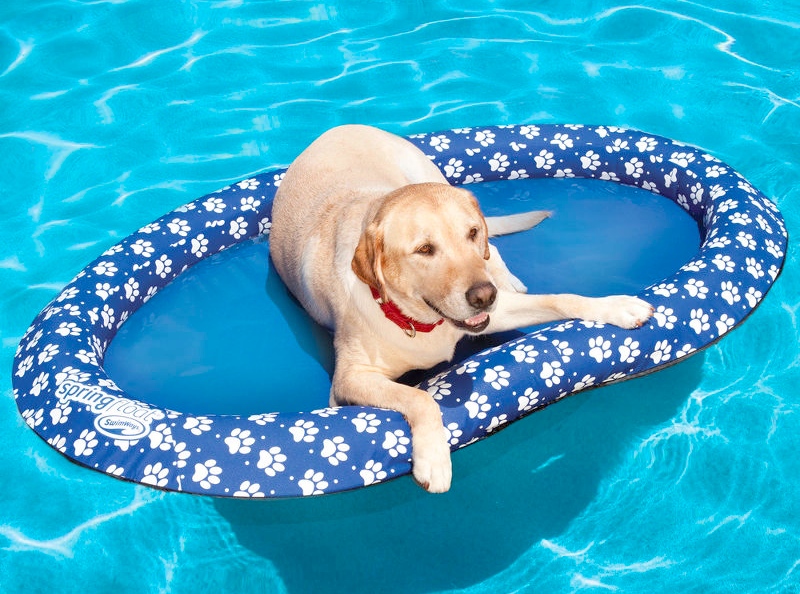 float
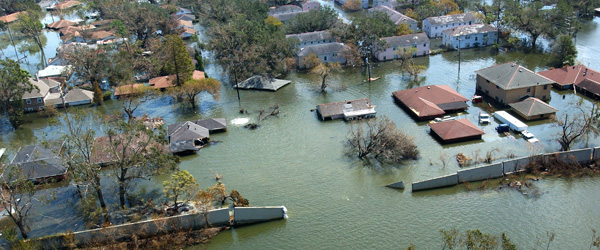 flood